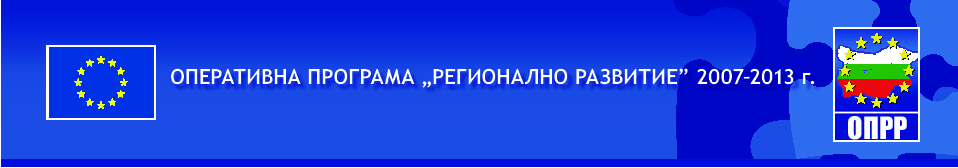 Проект „Разработване на социално-икономически анализ за нуждите на ОПРР за периода 2014-2020 г.“Тенденции в развитието на регионите в периода 2007-2013 г.
януари 2015 г.
Динамика на населението на българските райони за периода 2007-2013 г. (%, 2007г. =100)
Естествен прираст на населението в българските райони за периода 2007-2012 г. (коеф., ‰ )
Различни темпове в районите; запазване на диференциацията
Миграция на населението в  българските райони за периода 2007-2012 г. (коеф., ‰)
Разнопосочност на потоците; увеличаване на диференциацията
БВП на 1 жител на българските райони в периода 2007-2011 г. (лв.)
2009 г. – точка на пречупване (без ЮЗР); 
2009 г. – най-висока диференциацията (40% коеф. на вариация)
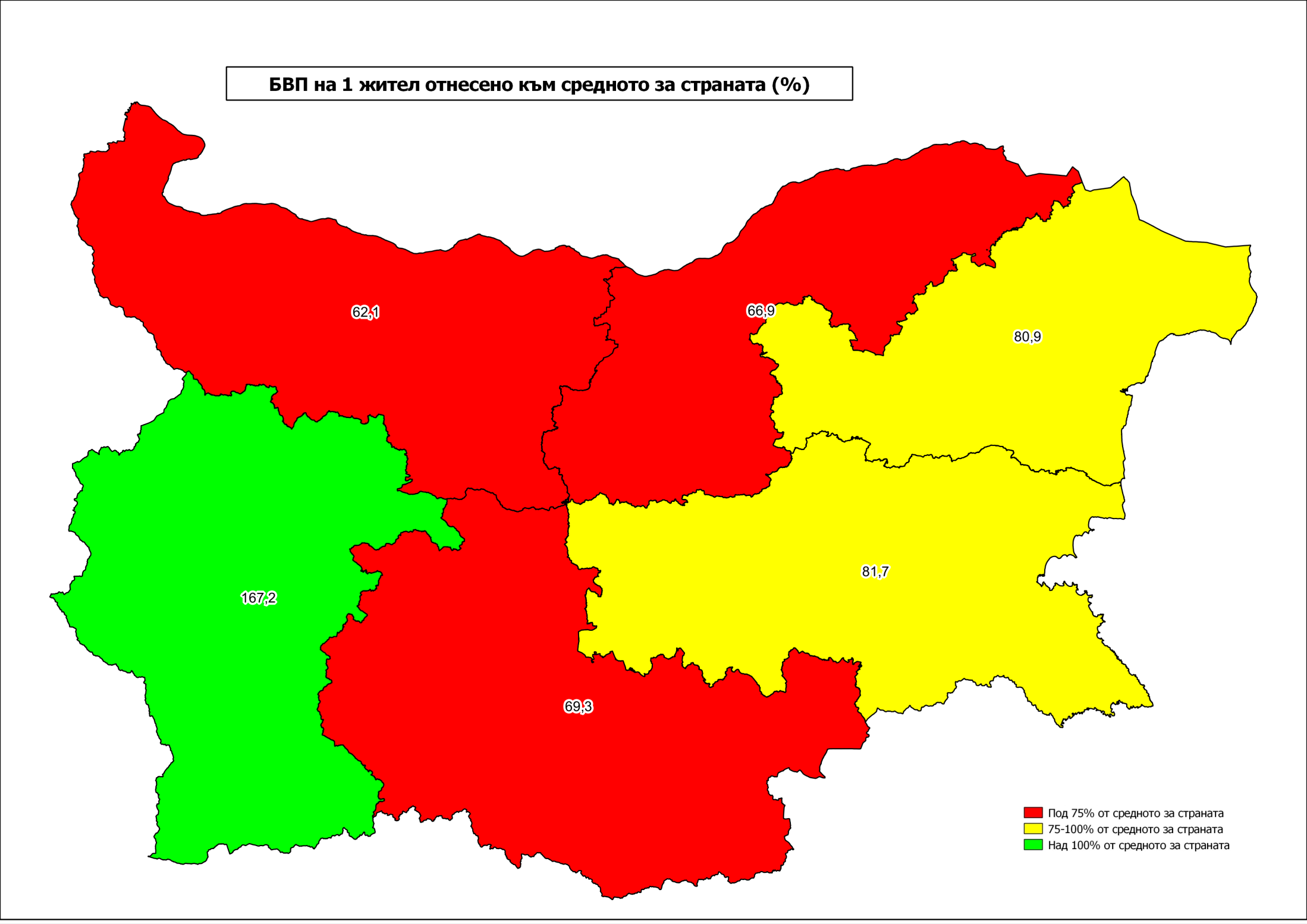 2011 г.
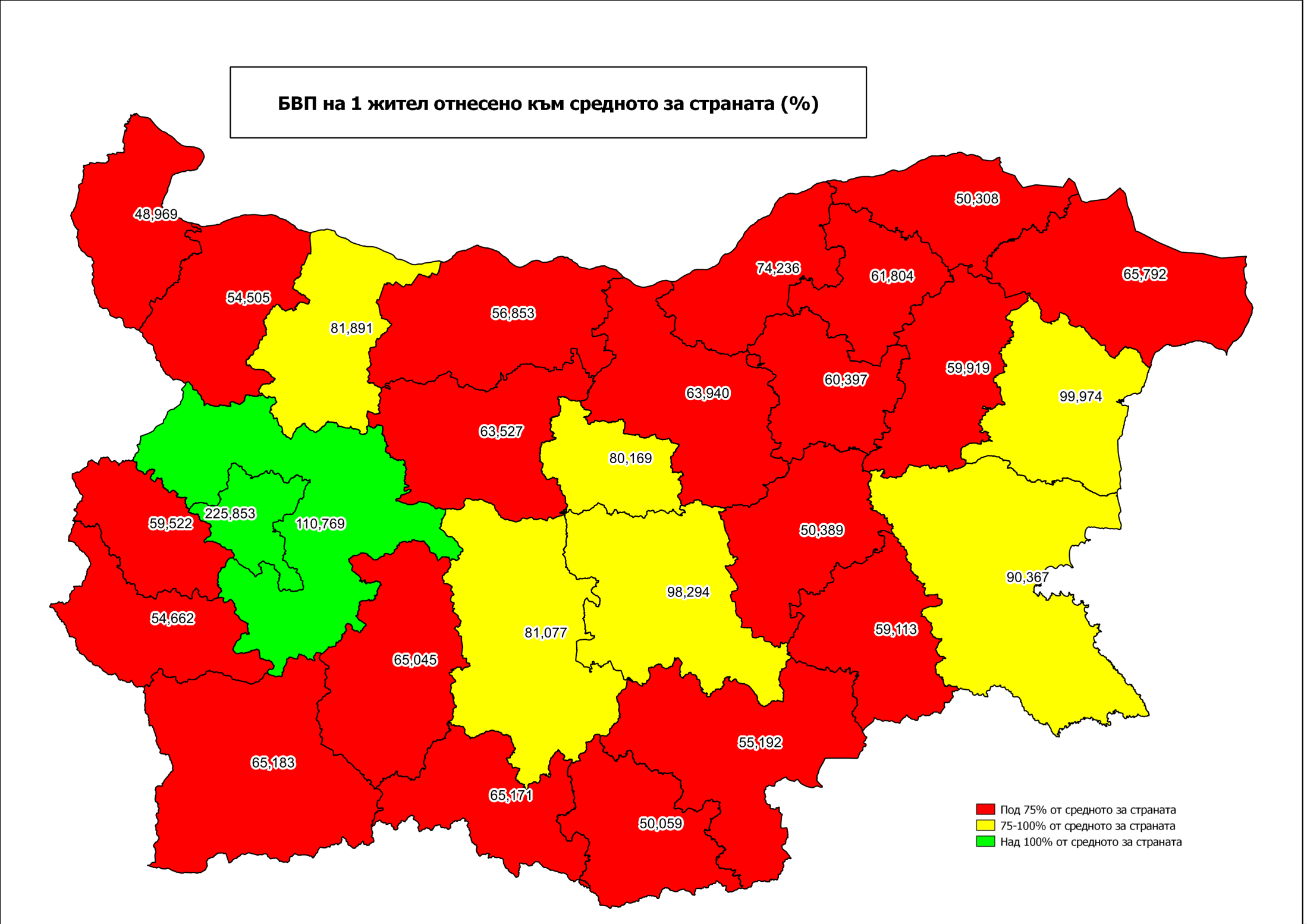 2011 г.
Преки чуждестранни инвестиции на 1 жител (евро) в българските райони в периода 2007-2012 г.
Различни тенденции по региони; 
Намаляваща диференциация (от 82% коеф. на вариация през 2007 г. до 67% през 2012 г.)
Равнище на заетост 15-64 г. (%) в българските райони в периода 2007-2013 г.
2009 – начало на низходяща тенденция в коеф.на заетост;
Устойчива ниска диференциация (6,3% коеф. на вариация)
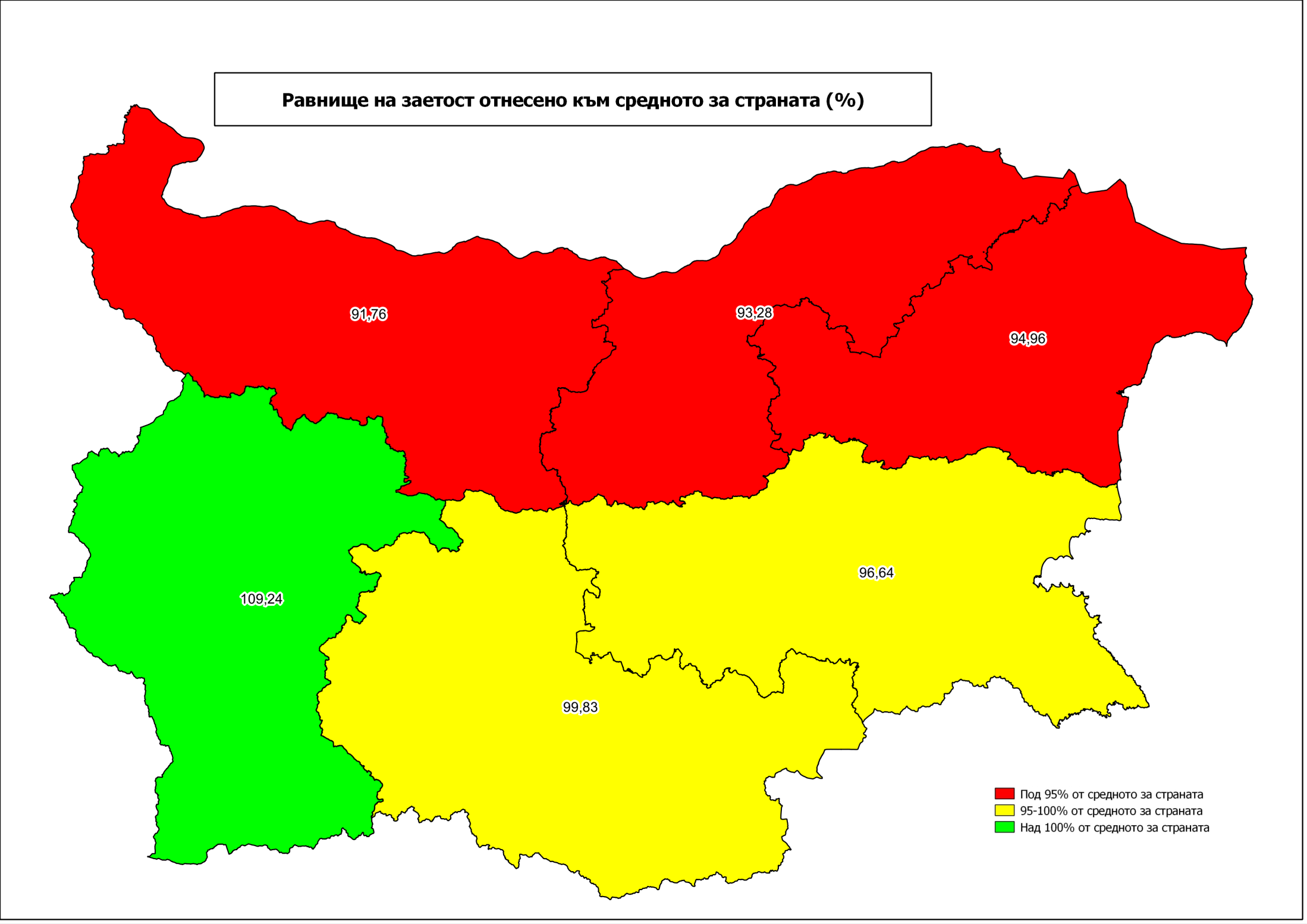 2013 г.
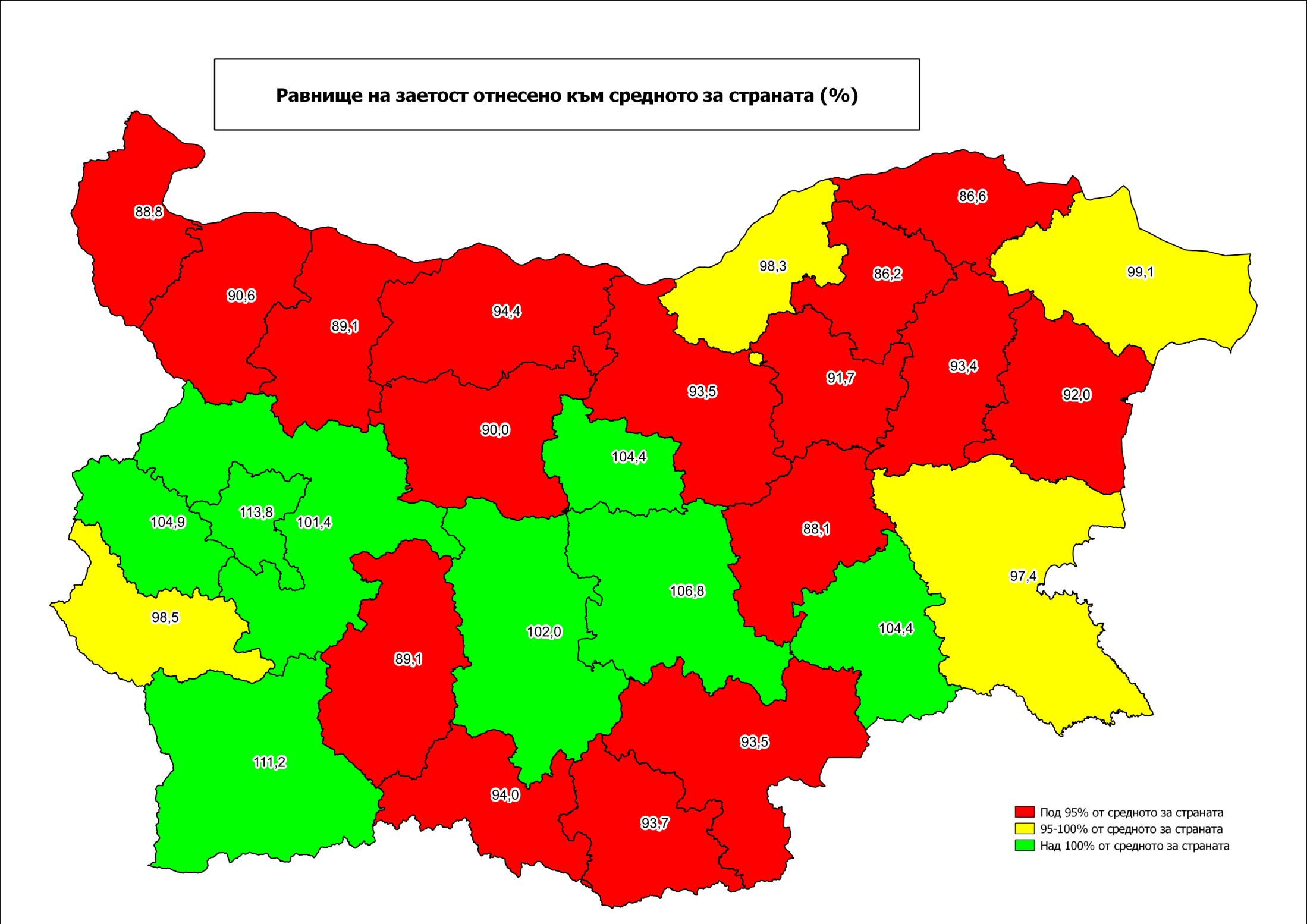 2013 г.
Равнище на безработица (%) в българските райони в периода 2007-2013 г.
От 2009 – нарастване на безработицата;
Намаляване на диференциацията (от 40% през 2007 на 18% коеф. на вариация през 2013 г.)
Общ доход на домакинство (лв.) в българските райони за периода 2007-2013 г.
Тенденция към нарастване на диференциацията (от 4,5% коеф. на вариация през 2007 г. на 15,3% през 2013 г.)
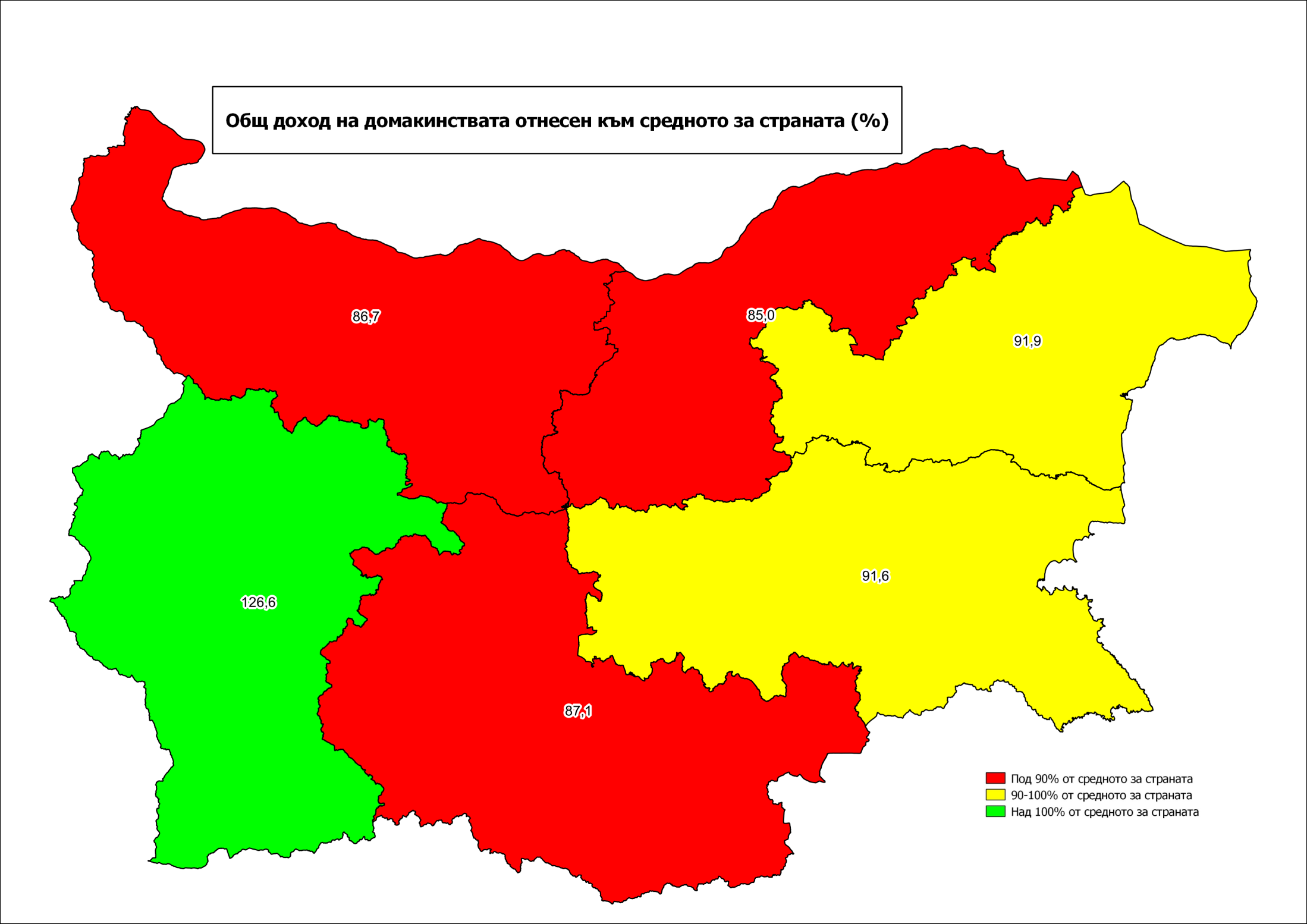 2013 г.
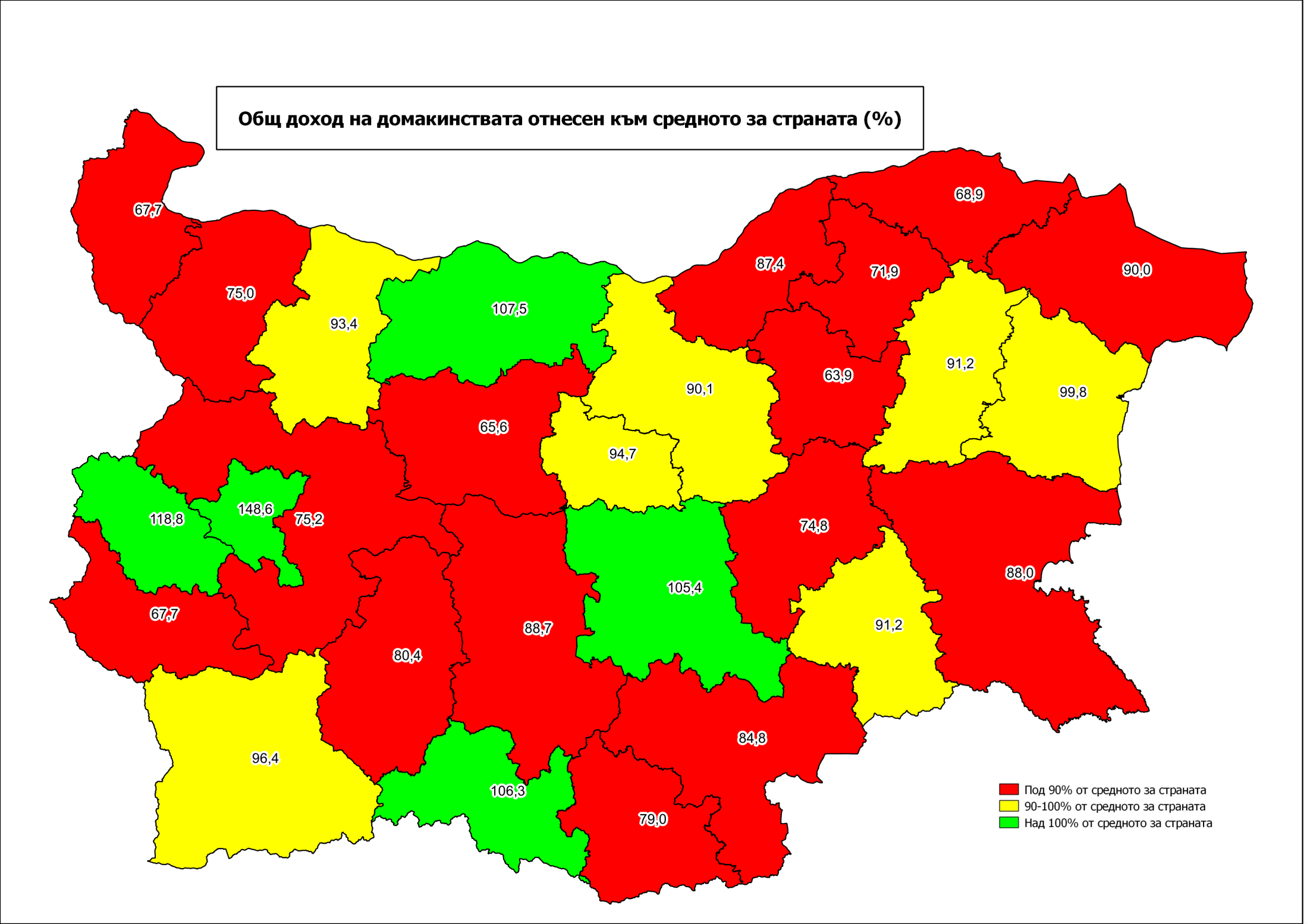 2013 г.
Структура на републиканската пътна мрежа (%)
Запазване на структурата в периода 2007 – 2013 г.
Преобладаващ дял на пътищата от нисък клас = лоша структура
Малка диференциация между регионите по пътища ІІІ клас  (под 10% коеф.на вариация)
По- голяма диференциация по І клас пътища (22% КВ) и особено, по АМ (73% КВ)
Среден брой ученици в едно училище в българските райони в периода 2007 – 2013 г.
Ниска диференциация, запазваща се през целия период 
(коефициент на вариация около 10-11%)
Дял на студентите в населението на българските райони в периода 2007-2013 г. (%)
Висока диференциация, запазваща се през целия период 
(коефициент на вариация около 50%)
Брой легла в болнични заведения на 100 хил.жители в българските райони в периода 2007 – 2012 г.
Ниска междурегионална диференциация
Тенденция към известно нарастване на различията между регионите (коефициент на вариация 11,6% през 2007, 14,3% през 2012 г. )
Лекари на 100 хил. жители в българските региони в периода 2007-2012 г.
Ниска междурегионална диференциация
Тенденция към намаляване на различията между регионите (коефициент на вариация 13,3% през 2007, 9,2% през 2012 г. )
Обобщаваща оценка на развитостта и на междурегионалните различия
Система от показатели:
Коефициент на естествен прираст
Коефициент на миграция
Коефициент на заетост
БВП на 1 жител
Придобиване на ДМА на 1 жител
Брой нощувки на 1000 жители
Използвана земеделска площ на 1 жител
Доходи на 1 лице от домакинство
Равнище на безработица
Осигуреност с транспортна инфраструктура
Дял на студентите от населението
Лекари на 100 хил. жители
Обобщаваща оценка на развитостта и на междурегионалните различия в България
ЮЗР 		- най-развит български район
		ЮИР, СИР	- развити райони
		ЮЦР		- средно развит район
		СЦР, СЗР	- слаборазвити райони
Обобщаващи оценки по области